Toward a boron coated CPS for neutron detection
M. Deveaux, GSI/FAIR
Boron coated CPS (brief reminder)
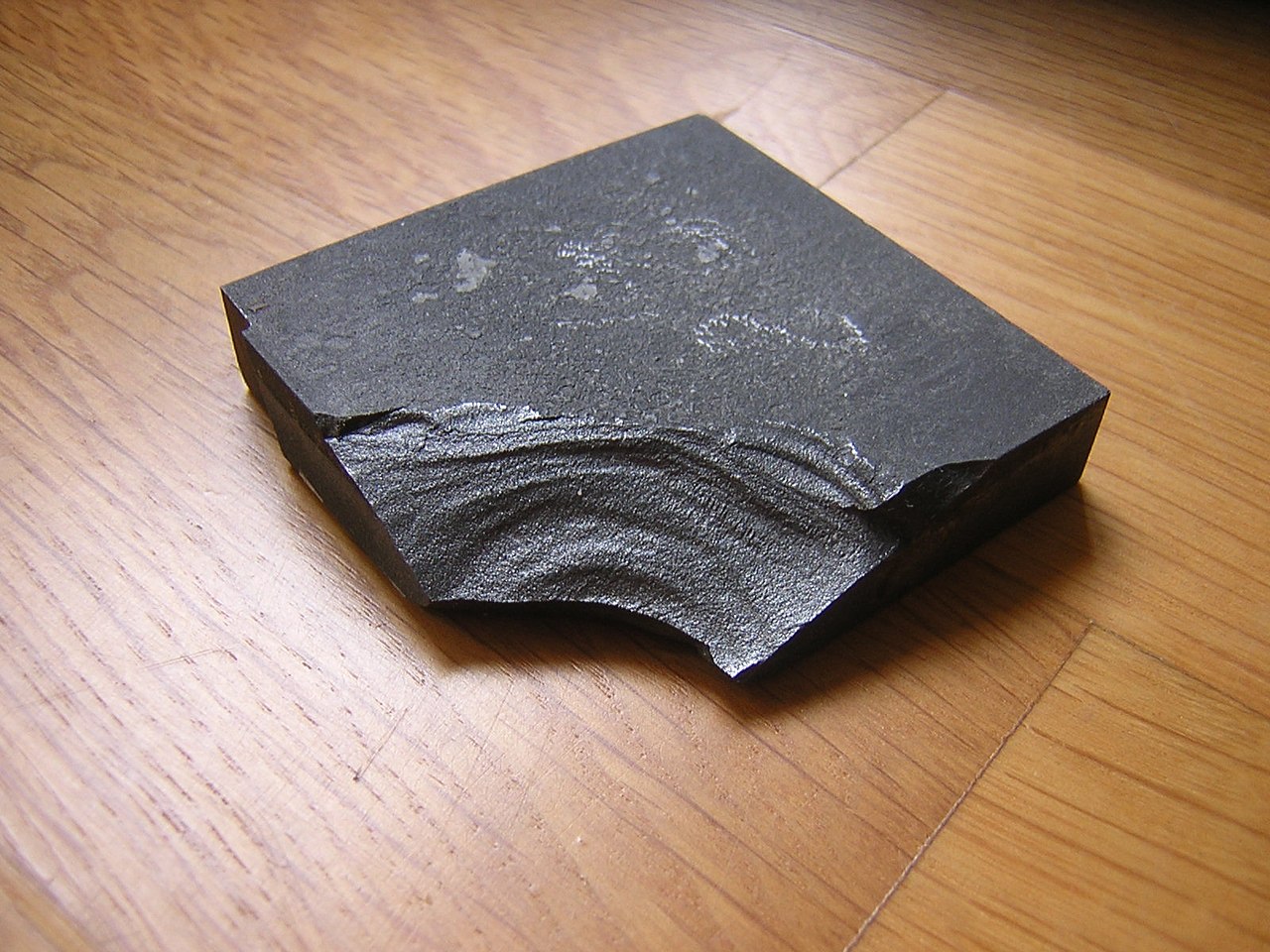 Von Preslav - Eigenes Werk, Gemeinfrei, https://commons.wikimedia.org/w/index.php?curid=6093884
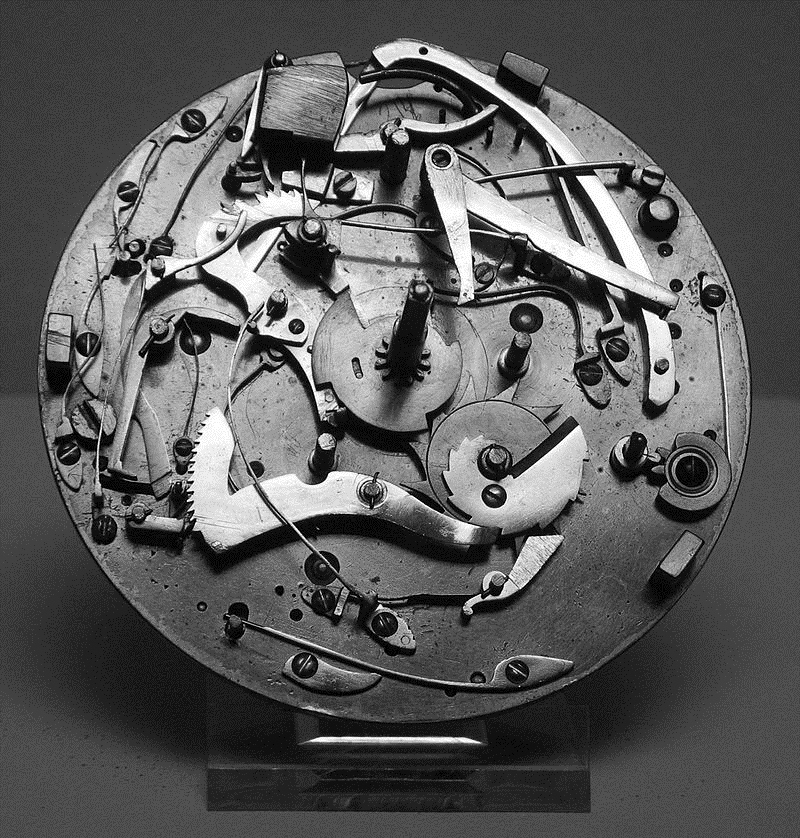 The vision: Boron coated CPS
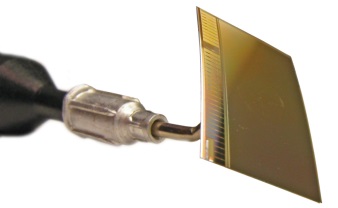 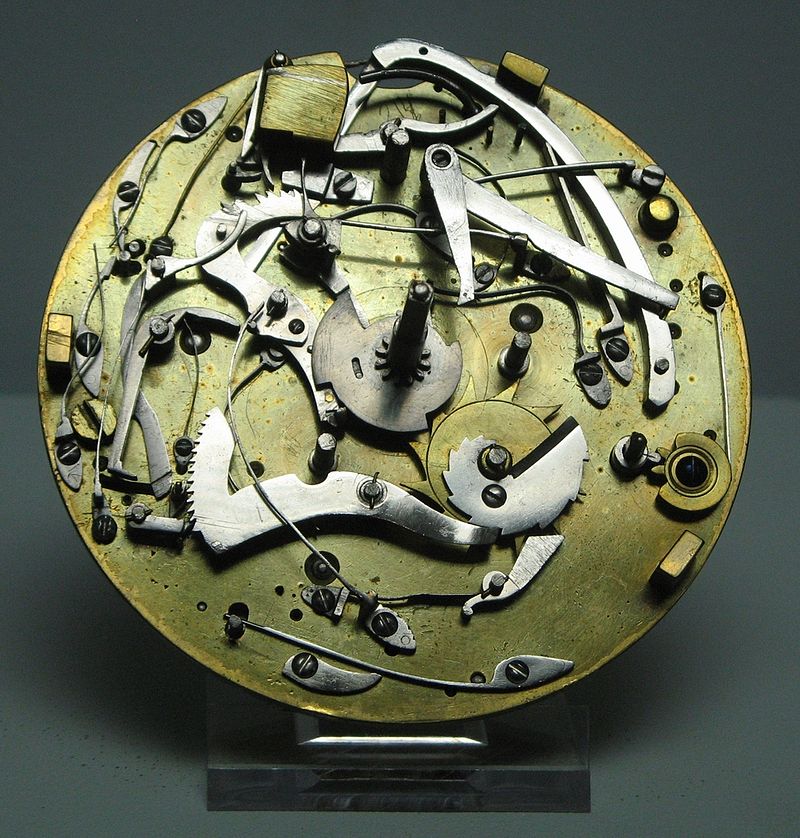 n
n
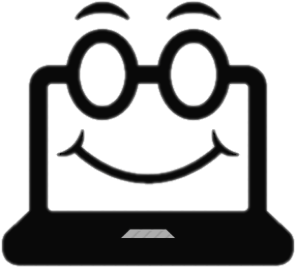 Neutron 
source
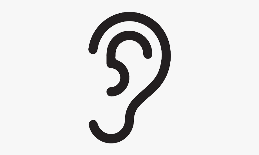 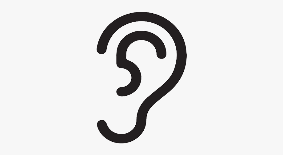 DUT
Potential result: Highest resolution/granularity neutron camera.
Technological constraints
SiO2 + Al-traces
~10 µm
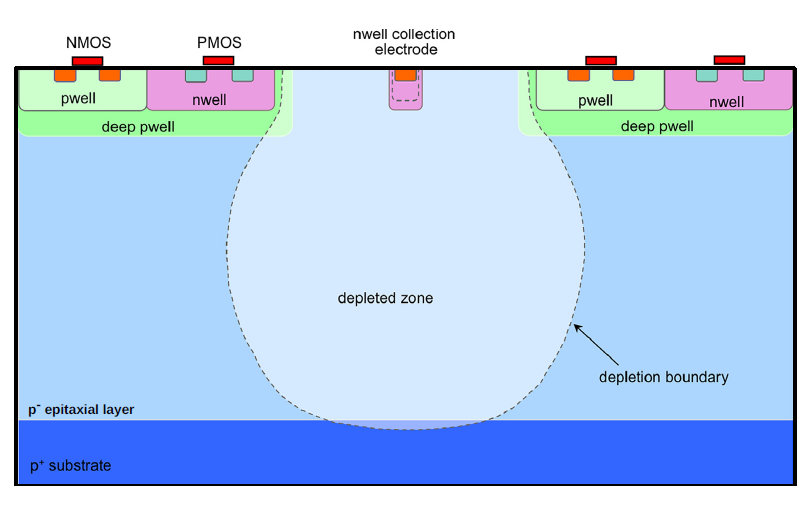 25 µm or 50 µm
>100 µm
May be removed
Entrance window too think for direct ion detection.
=> Need to remove entrance window (back thinning)
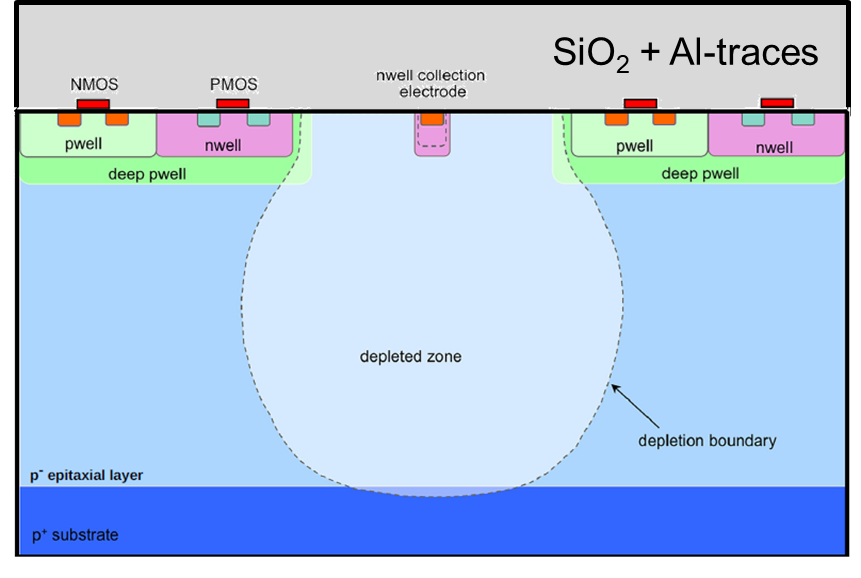 Back-thinning
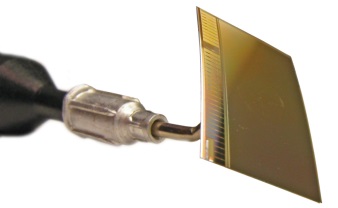 50µm thin CPS
(MIMOSA-26)
log(p-doing)
Thinning of sensors to 50 µm is mastered for decades.
Typically only 15-25 µm epitaxial layer, substrate remains.

Few experience with removing full substrate (mastered but complicated).

Idea: Use 50 µm thinning and integration techniques on a 50 µm thick epitaxial layer.
Should remove the substrate. Avoids complications (?)


Next add a B4C cover.
See next talk

Test sensors.
x
50 µm